Working with Yield Data
A webinar focusing on cleaning and calibrating harvest data
Robbie Weathers
August 2020
Agenda Overview
AgStudio Yield Basics
Clean and Calibrate
Field Op Viewer
ARS
Yield Site Editor
2
Housekeeping
During the webinar, write any questions in the Q&A box. My co-presenter will provide answers, or, if we have time, we can address them at the end of the session. If not, we can follow up after.
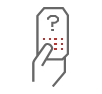 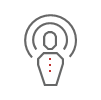 The following day after the webinar, you will receive an email which includes a link to our AgStudio Help site for the recording and slide deck. These are useful to train additional staff, or if you need a “refresher”.
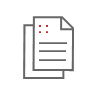 During this webinar, we will ask you to participate in some Q&A to make sure that we are getting our information across; so you might want to jot down some notes.
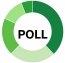 3
Zoom Webinar
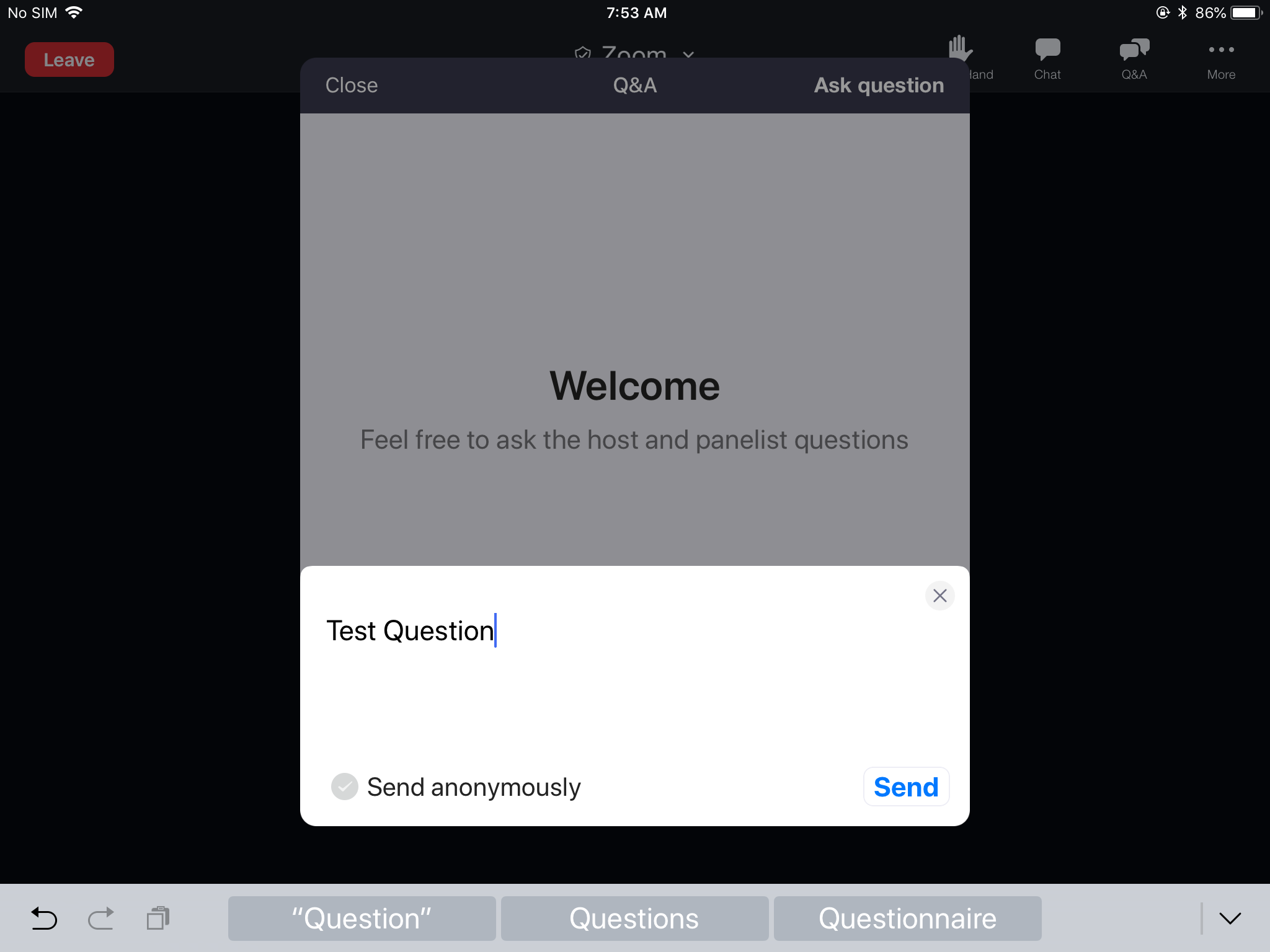 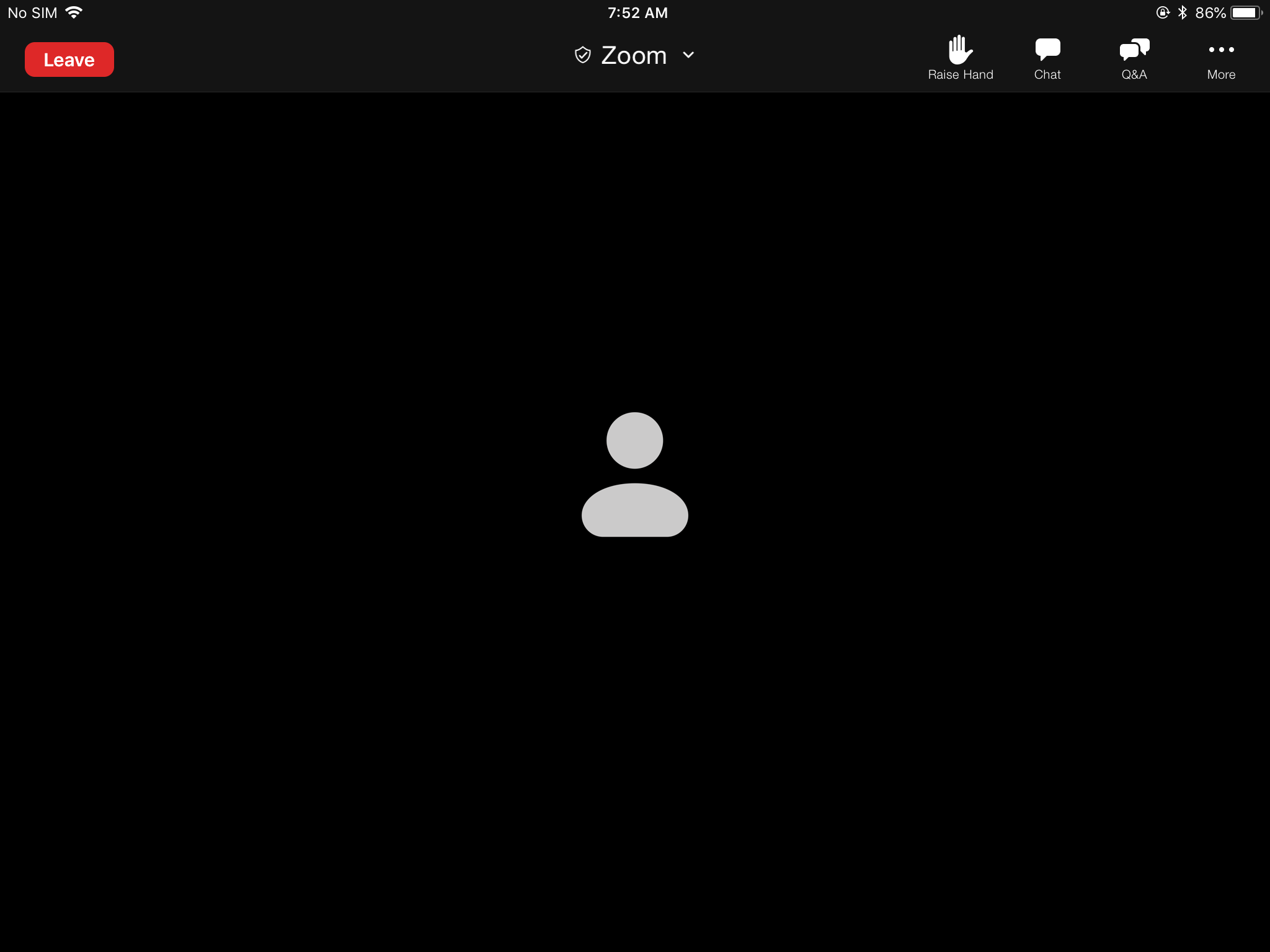 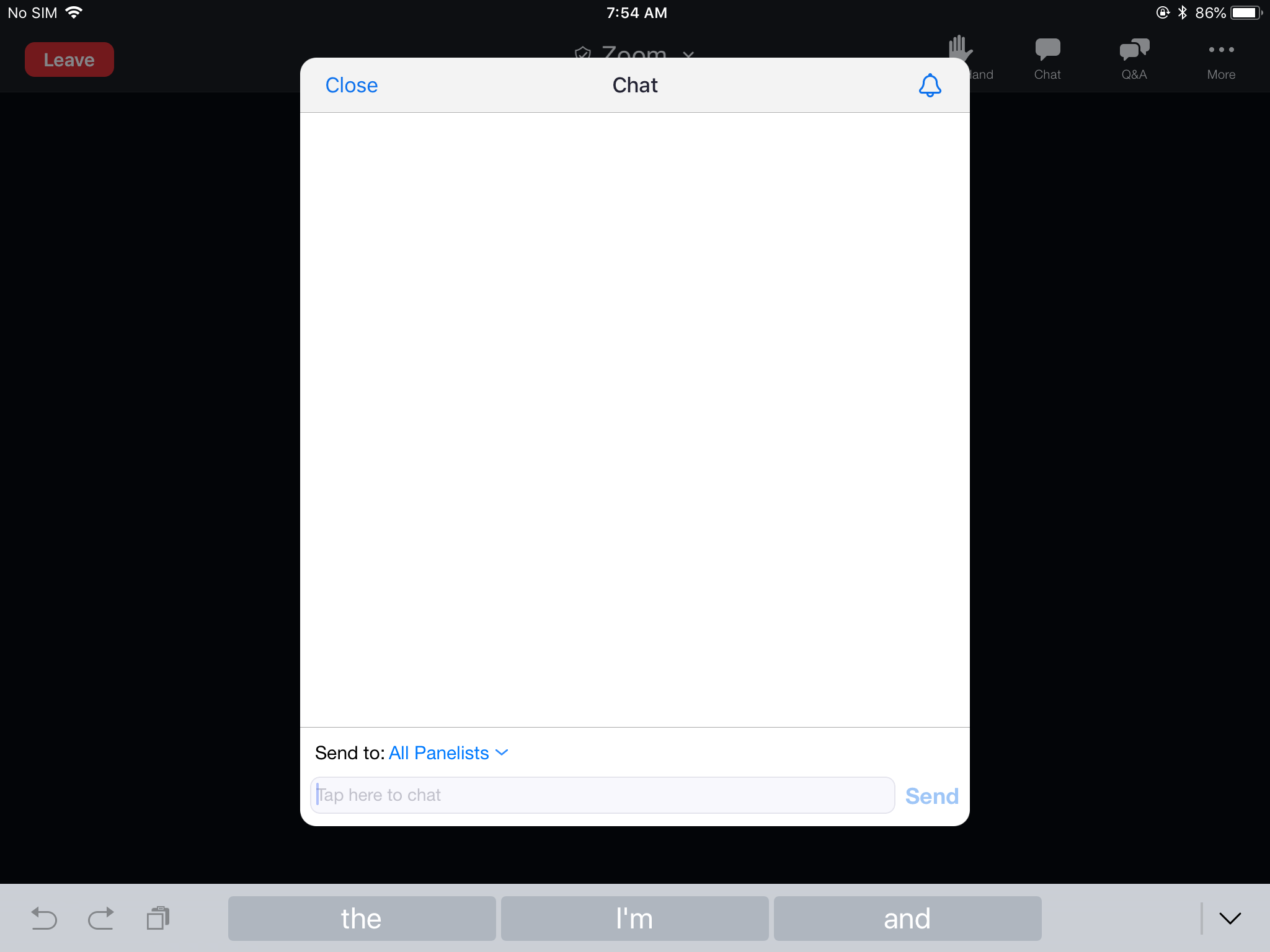 Prerequisite Knowledge
All these can be found on the webinars link on the AgStudio Help Center site.
 
	Product Setup and Themes – click here to view for Crop, 			Commodity, Product setup
	Importing and Linking Data – click here to view for Importing 		Data and Field Op Resource Linker product linking
[Speaker Notes: Suggested but not required]
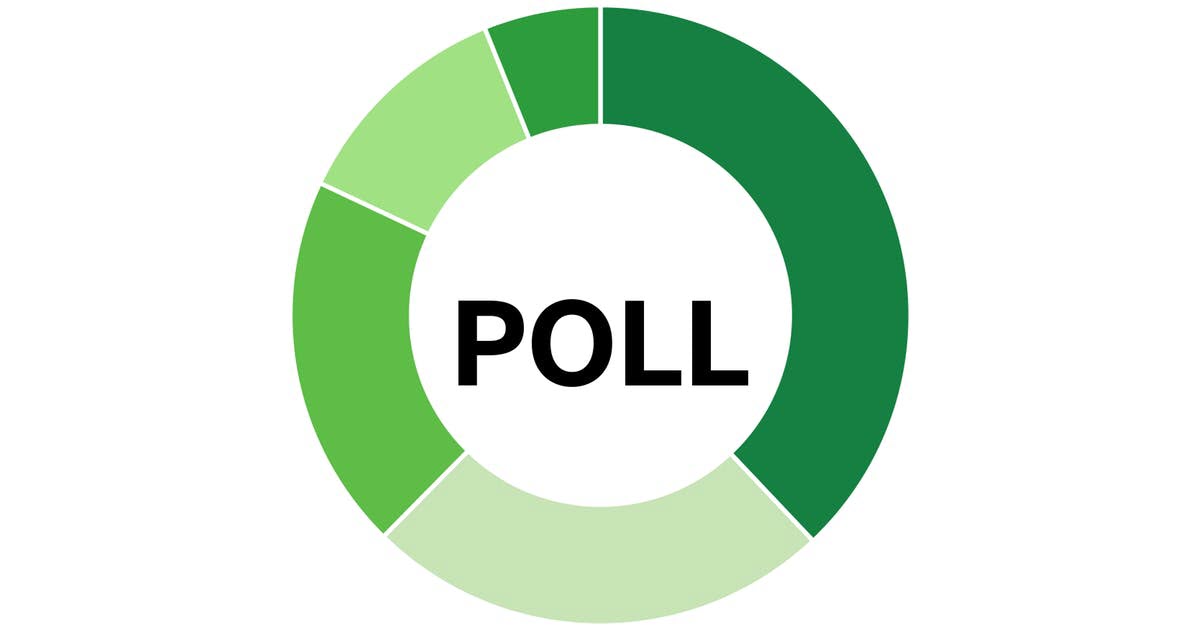 [Speaker Notes: Are you currently cleaning or calibrating yield data?
Yes
No]
Yield Basics
Why do we need to clean yield data
How is yield determined
Commodity Setup
Definitions
Changing Data
Change Commodity
Reset Data
AgStudio
Why do we need to clean yield data
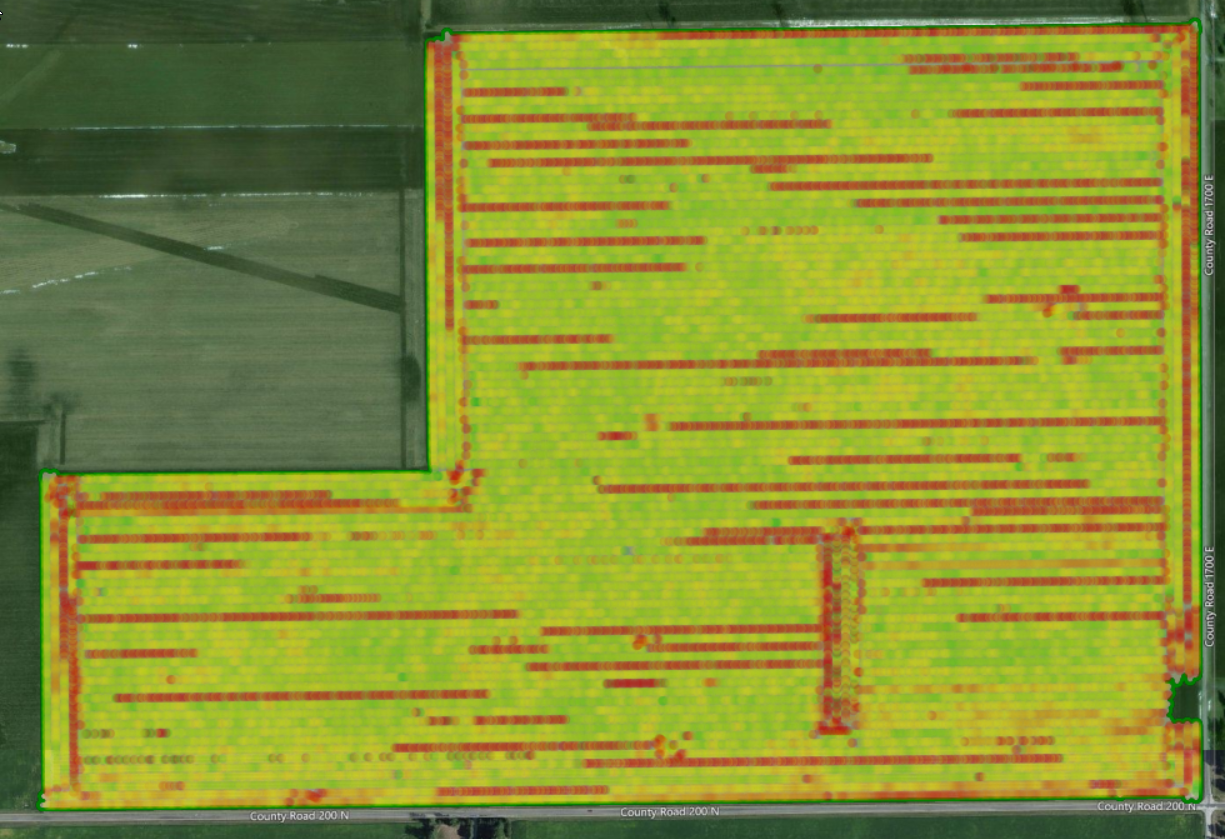 Fix mapping issues from the field
Correct bad sensor readings
Correct weight issues


Why?
Needed for accurate analysis and reporting totals
8
AgStudio
How is Yield Determined in Studio
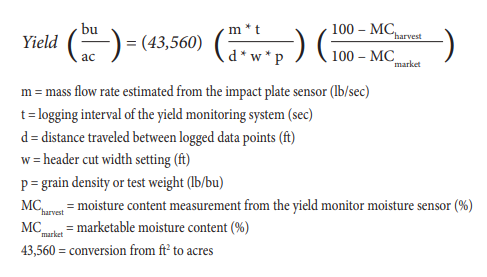 9
AgStudio
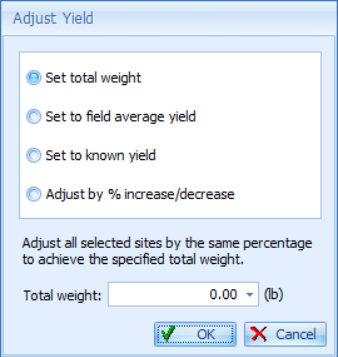 Definitions
Weight = Wet Weight
Yield = Dry
Moisture = Moisture% 
Except in Cotton Moisture = Turnout %



Under the stats tab the quantity displayed is the dry bushels on the field.
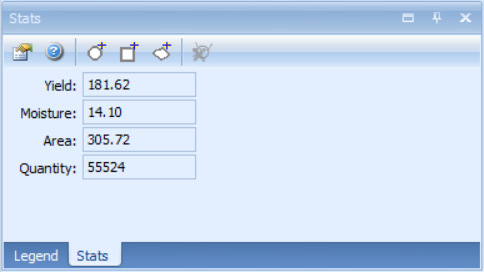 10
AgStudio
Commodity Setup- Why does this matter?
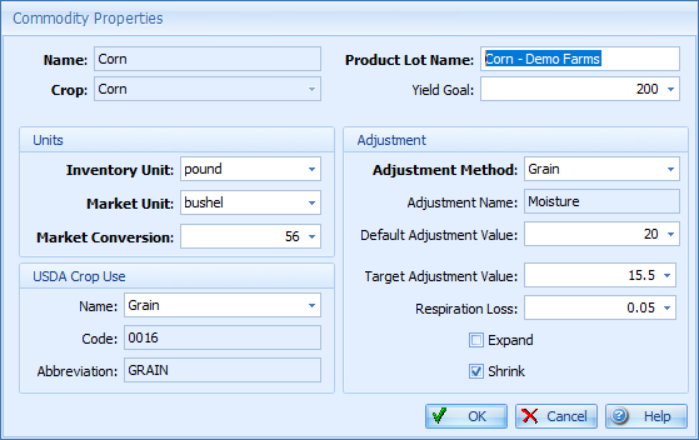 Used to convert from units in the field to Market units
Bu for Grain
Pounds or Bales for Cotton
Use to adjust from wet yield to a dry yield
Default is what is used if no moisture value is provided from the data
Target is the value the commodity is sold at
Grain - The standard shrink calculation used for grain commodities: Dry Yield = Wet Yield * ((100 - Actual Moisture Content) (100-Std Moisture) - Respiration Loss). 
Cotton -   Lint Weight = Seed Weight * Turnout Percentage.
11
AgStudio
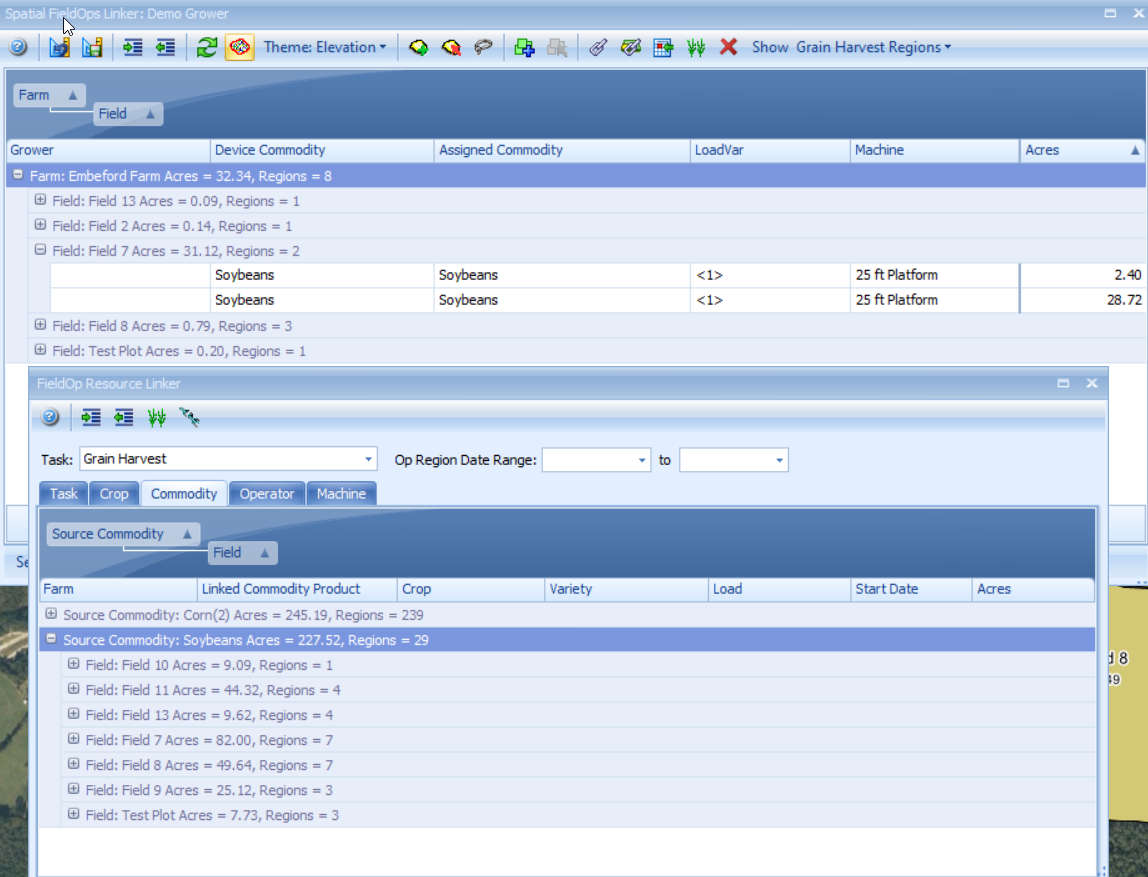 Change Data
How to change commodity on data
Spatial Field Ops
Resource Linker

Resetting data
Unlink then relink
Will reset commodity or any changes made in ARS
12
Clean and Calibrate
Field Op Viewer
ARS
Yield Site Editor
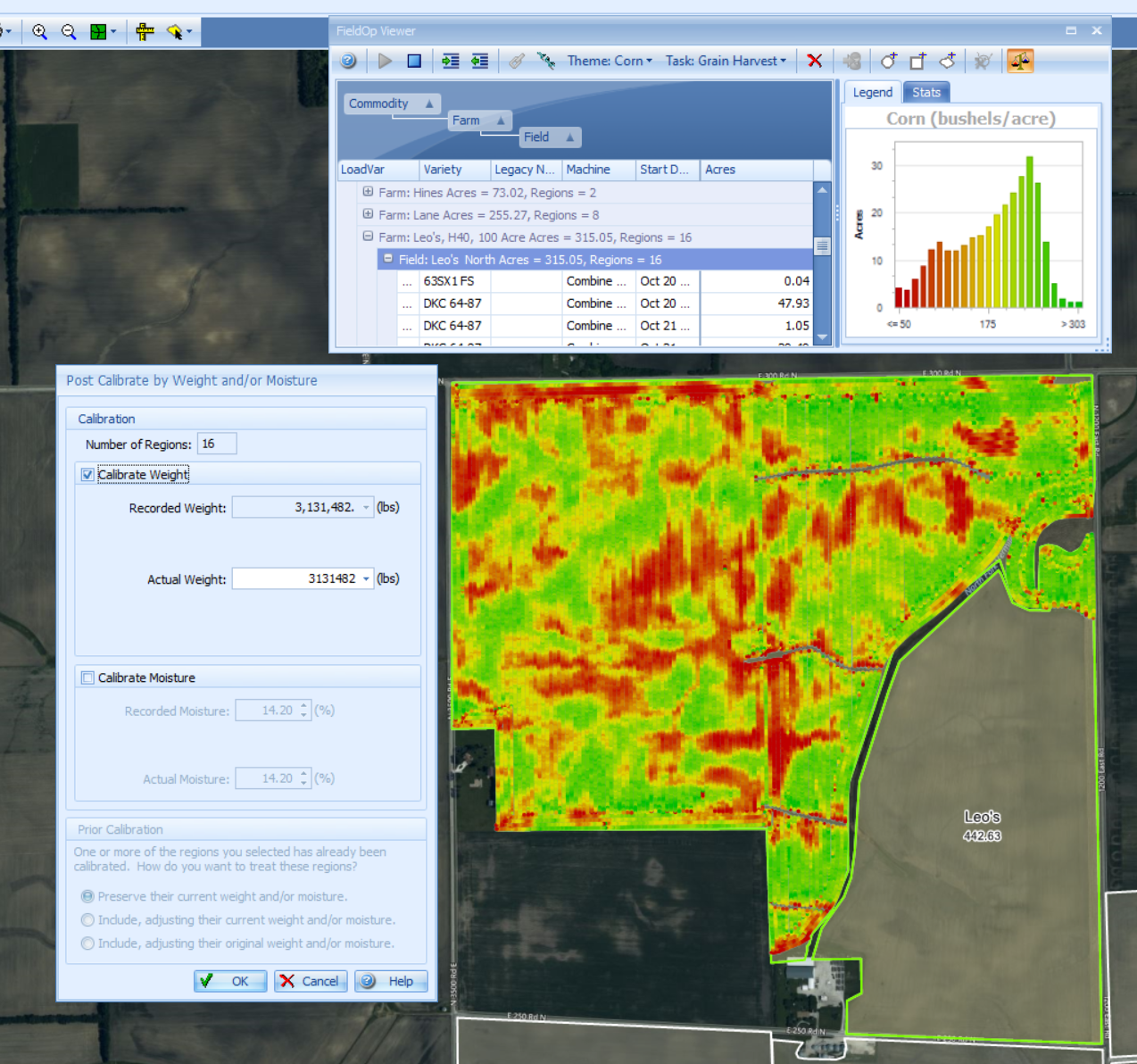 Clean and Calibrate
Field Op Viewer
Used to calibrate data at a high level- (Field, Farm, Grower, Crop)
Can adjust the weight or moisture to known values. 
Applies a scale factor to all selected regions
14
Clean and Calibrate
Field Op Viewer
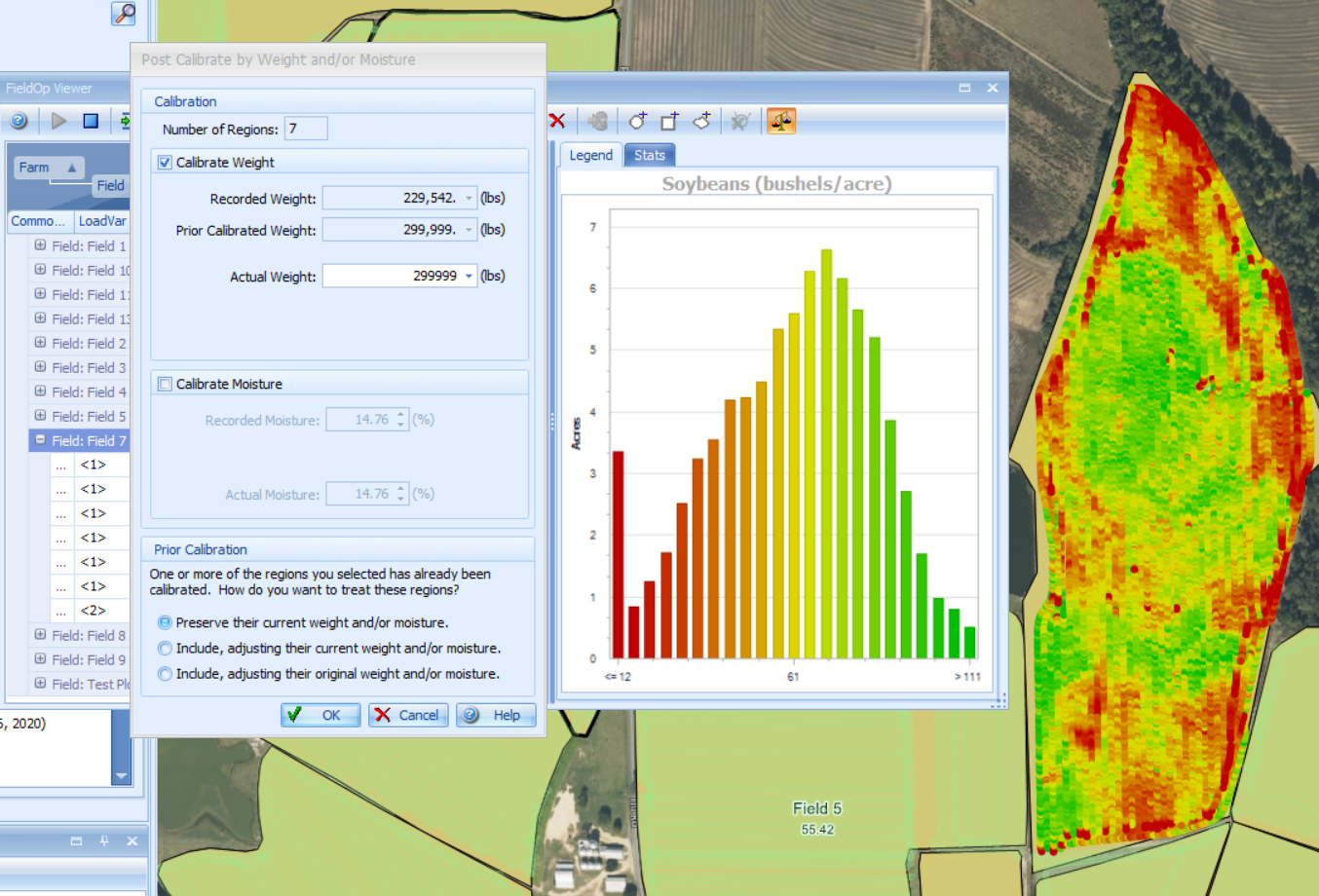 If a region has already been calibrated, you will get 3 options when you select it again.

Preserve- Keeps the calibrated regions the same and adjust the rest
Include, Current- Adjust all the regions
Include, Original- This starts the process over
15
Clean and Calibrate Data
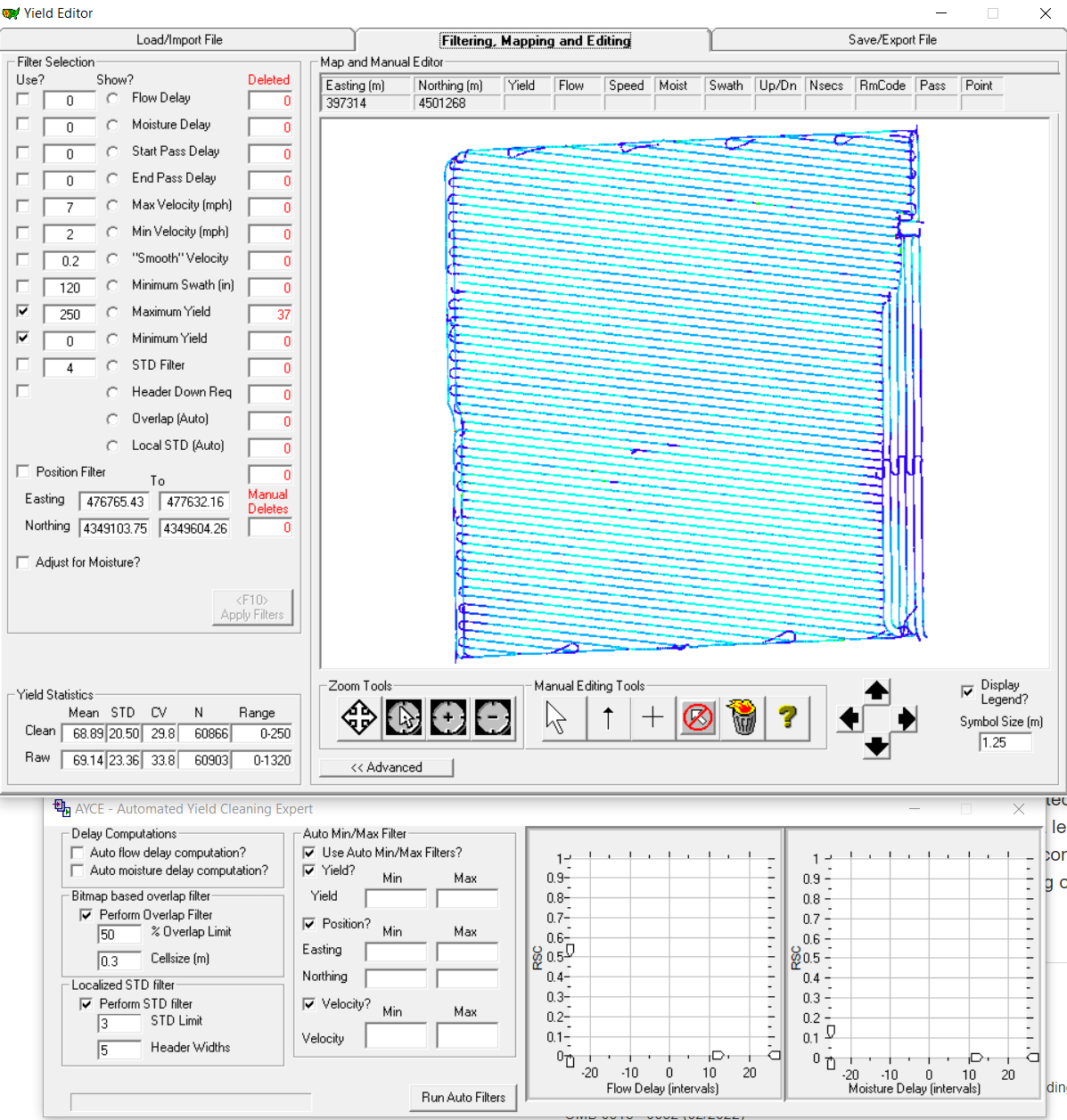 ARS
ARS is a third party software used to clean and adjust yield data
Can be downloaded from the link below. 
https://www.youtube.com/watch?v=yFvyX8qsxNo
https://www.ars.usda.gov/research/software/download/?softwareid=370
16
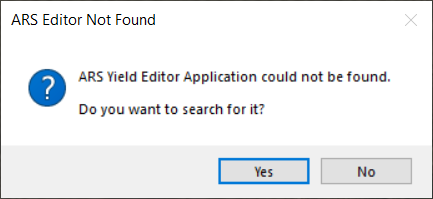 Clean and Calibrate Data
ARS
How to find it?
Search in C Drive-ProgramFiles (x86)-Yield_Editor to find the application
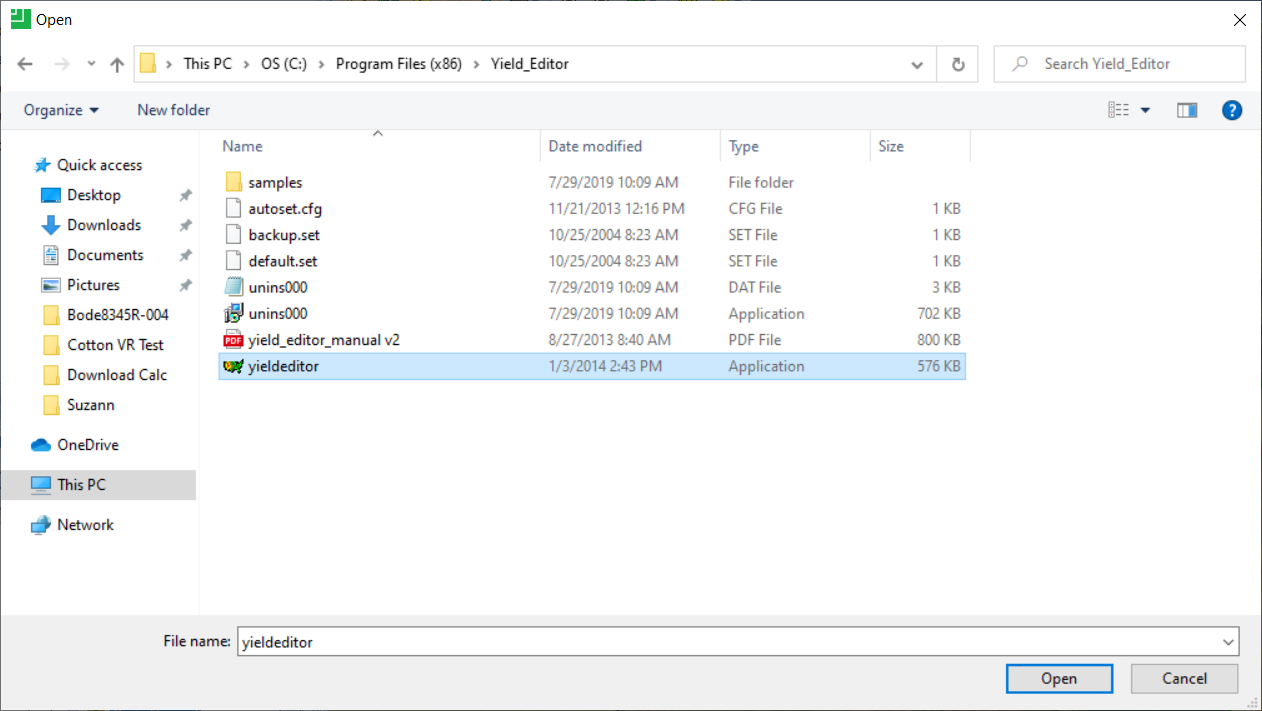 https://www.ars.usda.gov/research/software/download/?softwareid=370
17
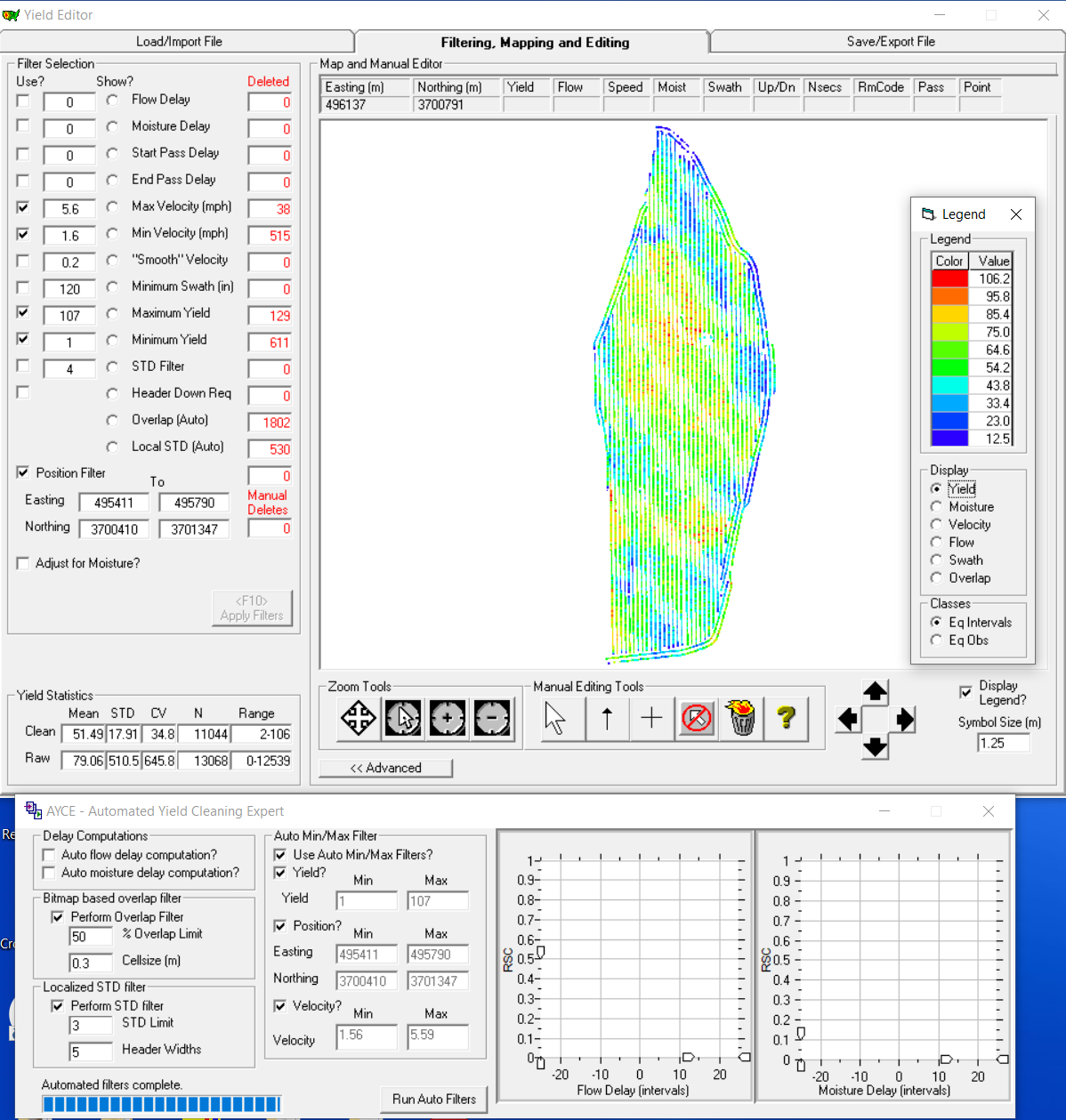 Clean and Calibrate Data
ARS
Select the Harvest FieldOp you want to clean in your domain tree
FieldOps- Edit Yield Data (ARS)
Try running the Run Auto Filters first to see if that corrects your data
https://www.ars.usda.gov/research/software/download/?softwareid=370
18
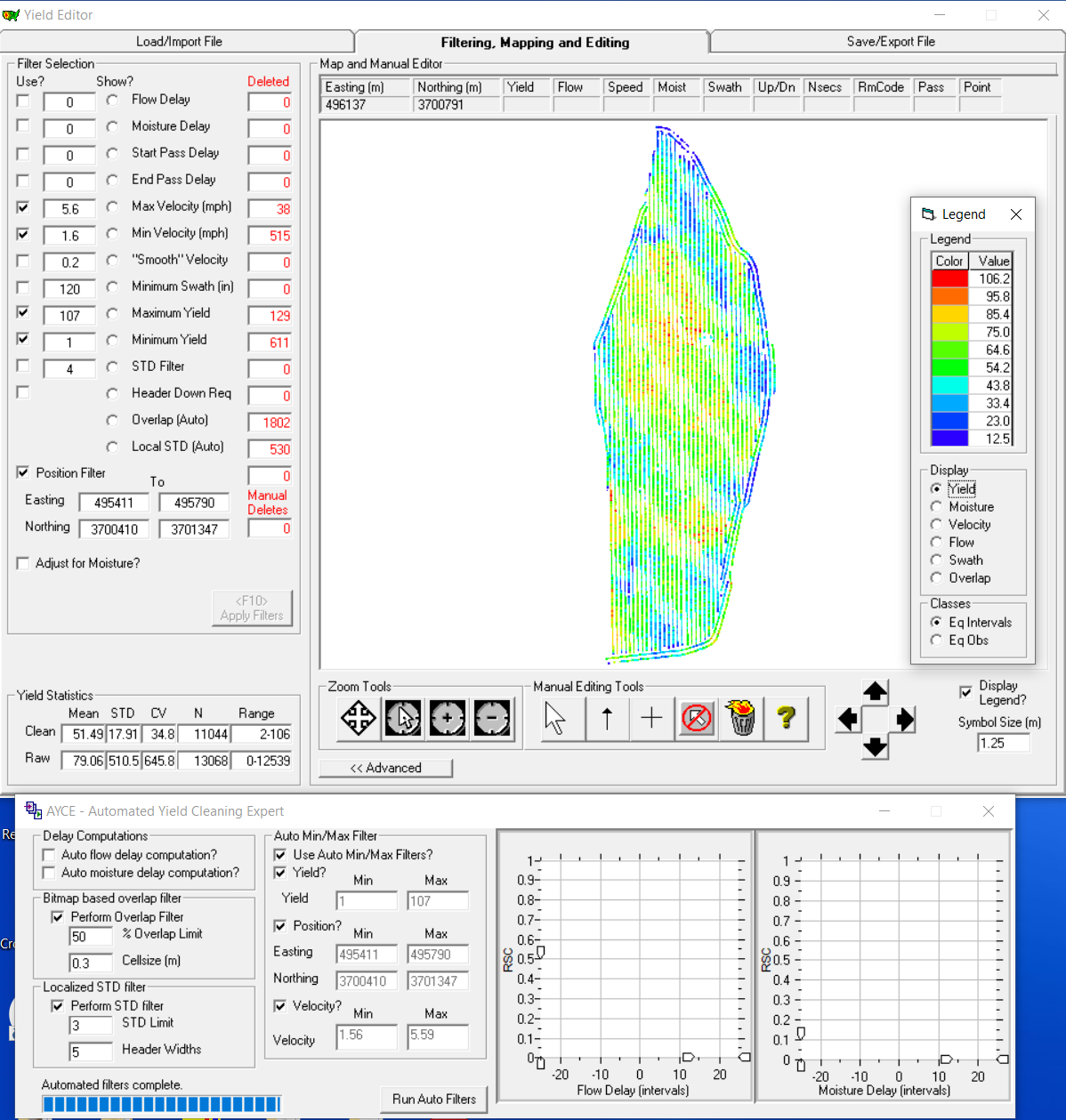 Clean and Calibrate Data
ARS
Can use the filter selection in ARS to fine tune the data. 
Check the options or change the numbers and then select apply filters.
https://www.ars.usda.gov/research/software/download/?softwareid=370
19
Clean and Calibrate Data
ARS
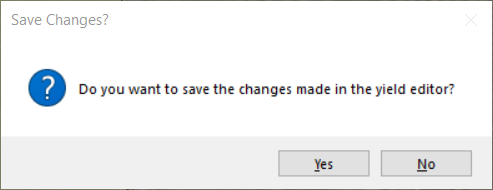 Once you have the data corrected, you close ARS and this message will show in Studio
If you select yes, you will see this message
To unlock the FieldOp, right click on the op and select lock FieldOps and then unlock
If you need to reset back to original data, unlink and relink the Fieldop
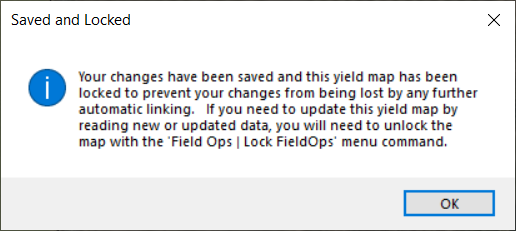 https://www.ars.usda.gov/research/software/download/?softwareid=370
20
Cleaning and Calibrating Data
Yield Site Editor
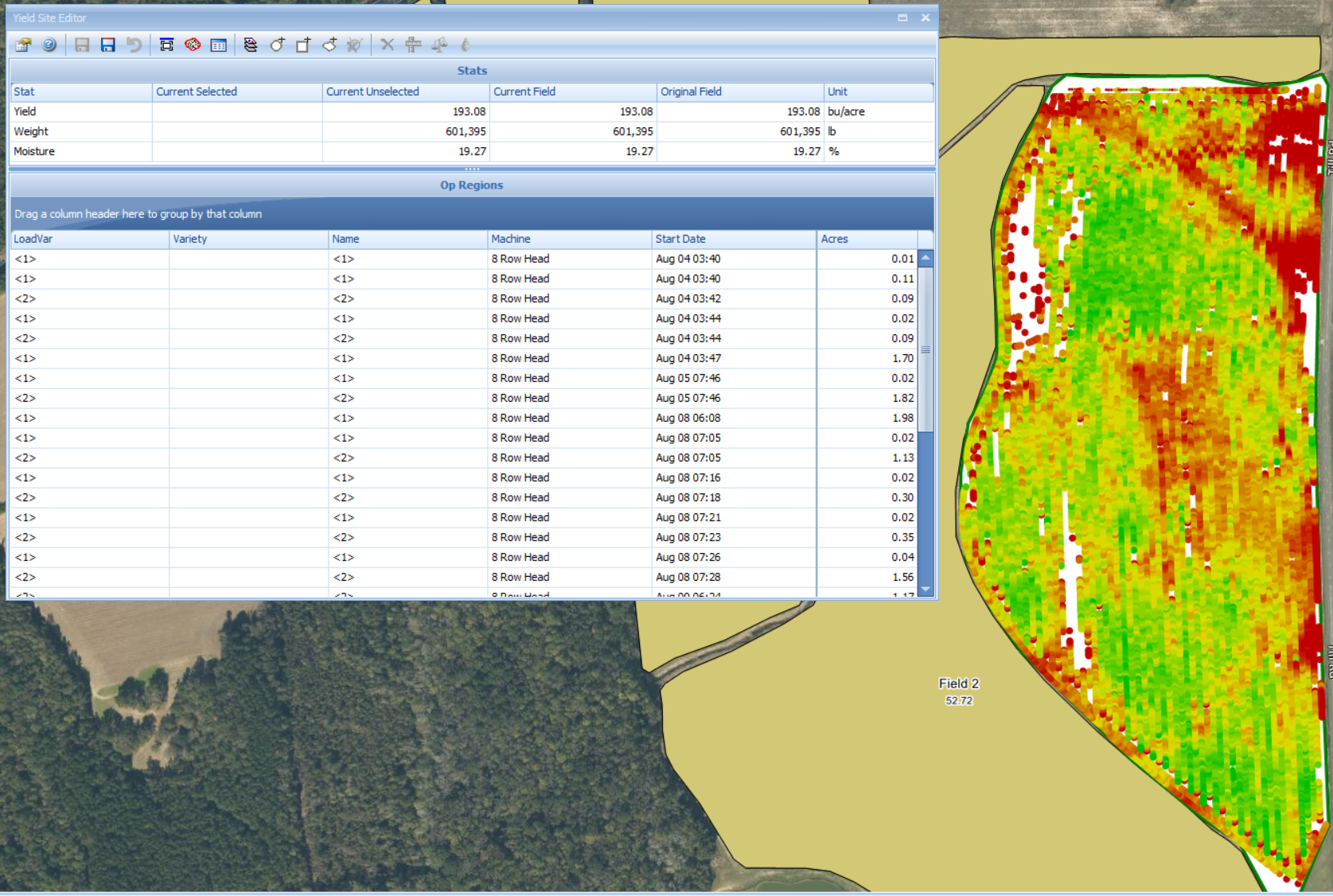 Used to selectively adjust yield data

Can adjust weight, moisture, swath by machine, or selected area
21
Cleaning and Calibrating Data
Yield Site Editor
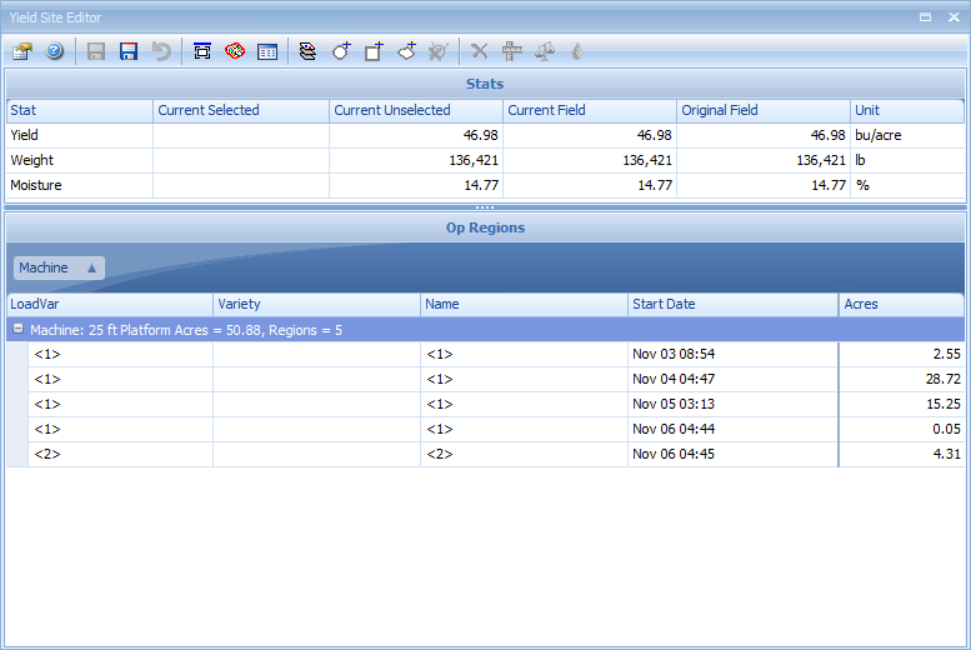 To use the tool the Harvest fieldop needs to be selected in the domain tree
Go to FieldOps- Yield Site Editor
Have ability to sort data to help selection by dragging a column into this area
22
Cleaning and Calibrating Data
Yield Site Editor
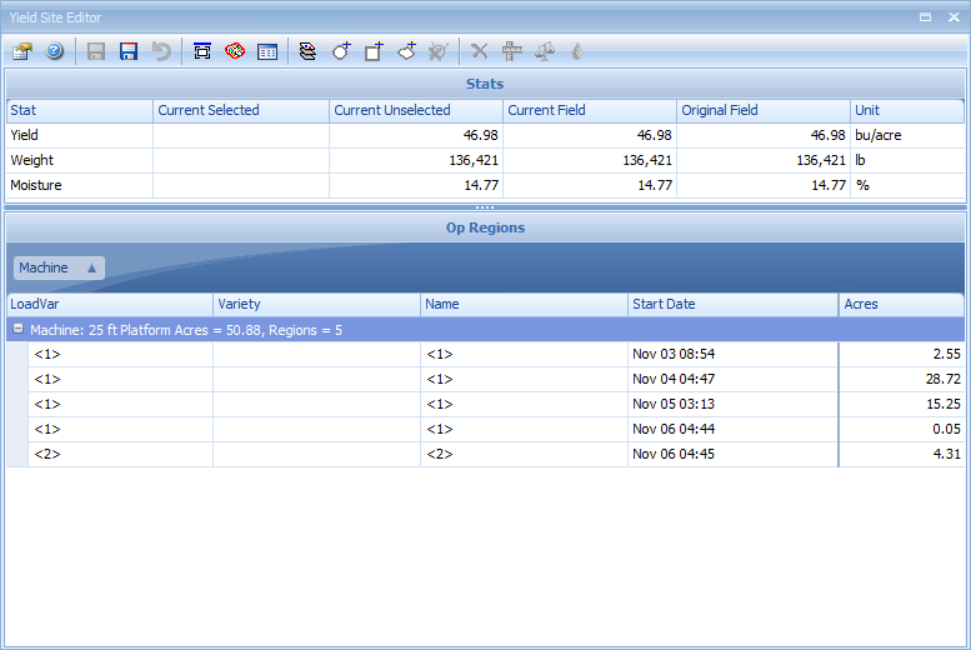 Data Selection Options
By Grid
By Pass
Select by 
Circle
Rectangle
Polygon
Clear Selection
23
Cleaning and Calibrating Data
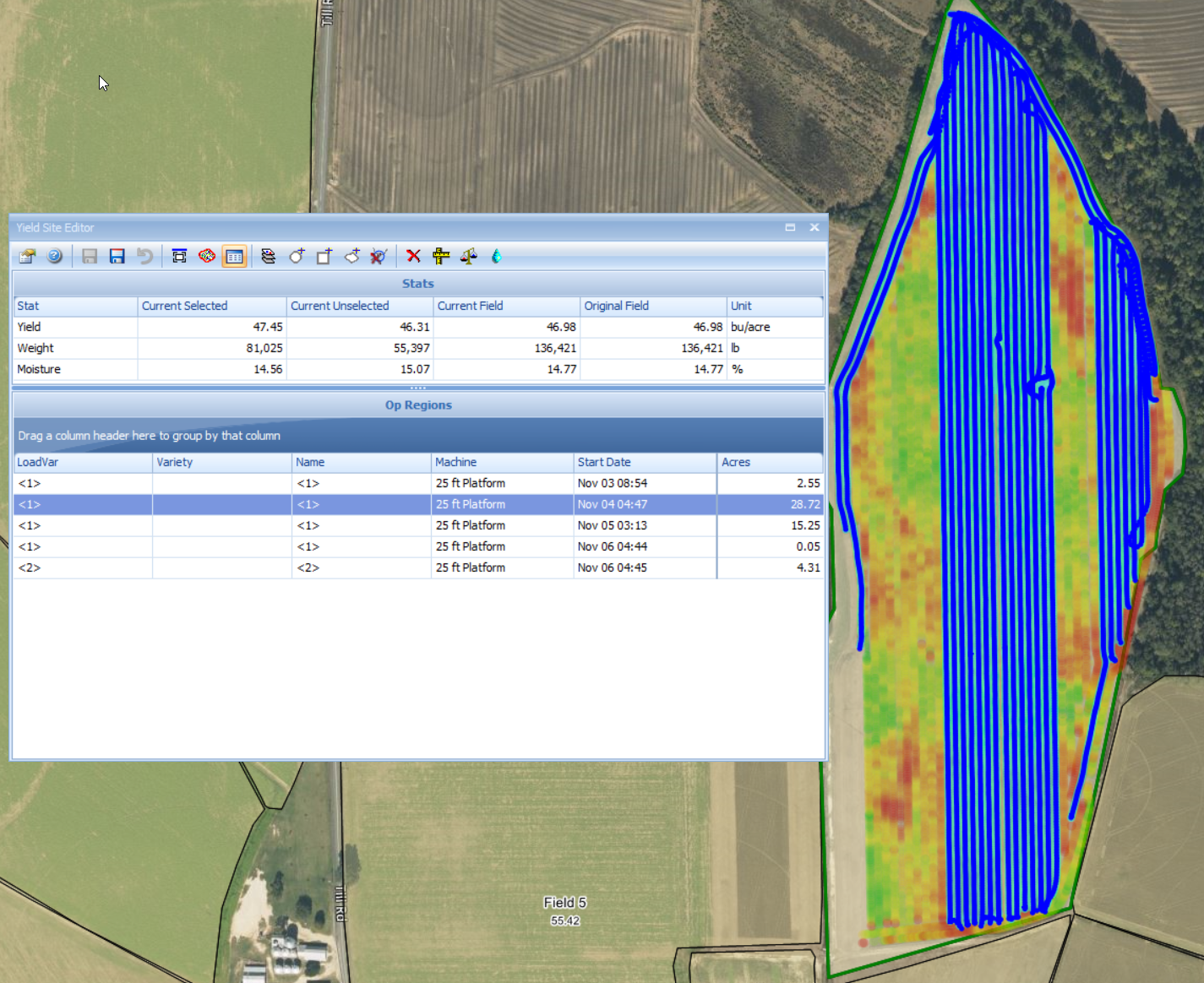 Yield Site Editor
Data Tools
Delete
Hard Delete
Width
Yield
Moisture
24
Cleaning and Calibrating Data
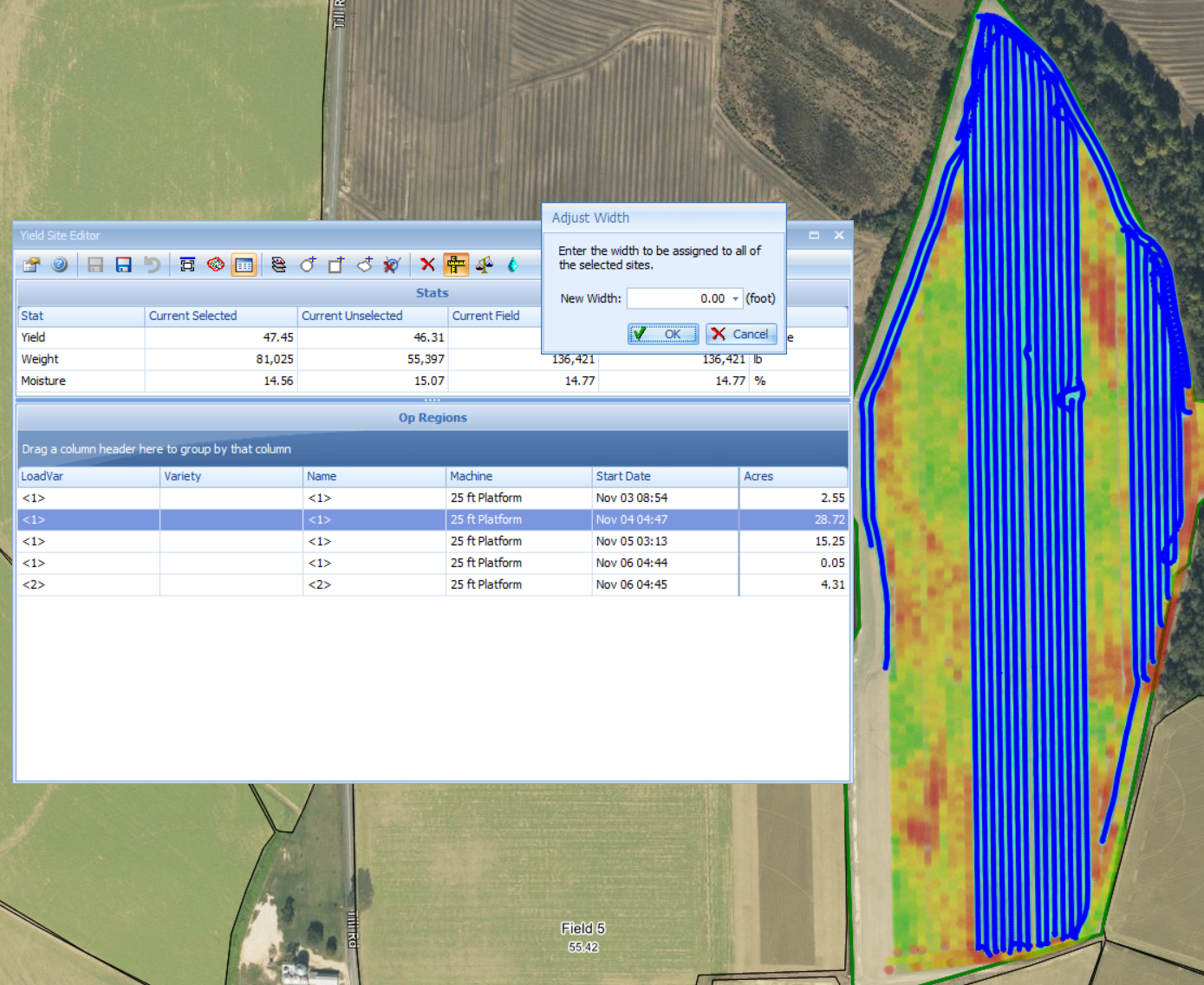 Yield Site Editor
Data Tools
Width
Allows for the adjustment of swath width of the selected area
25
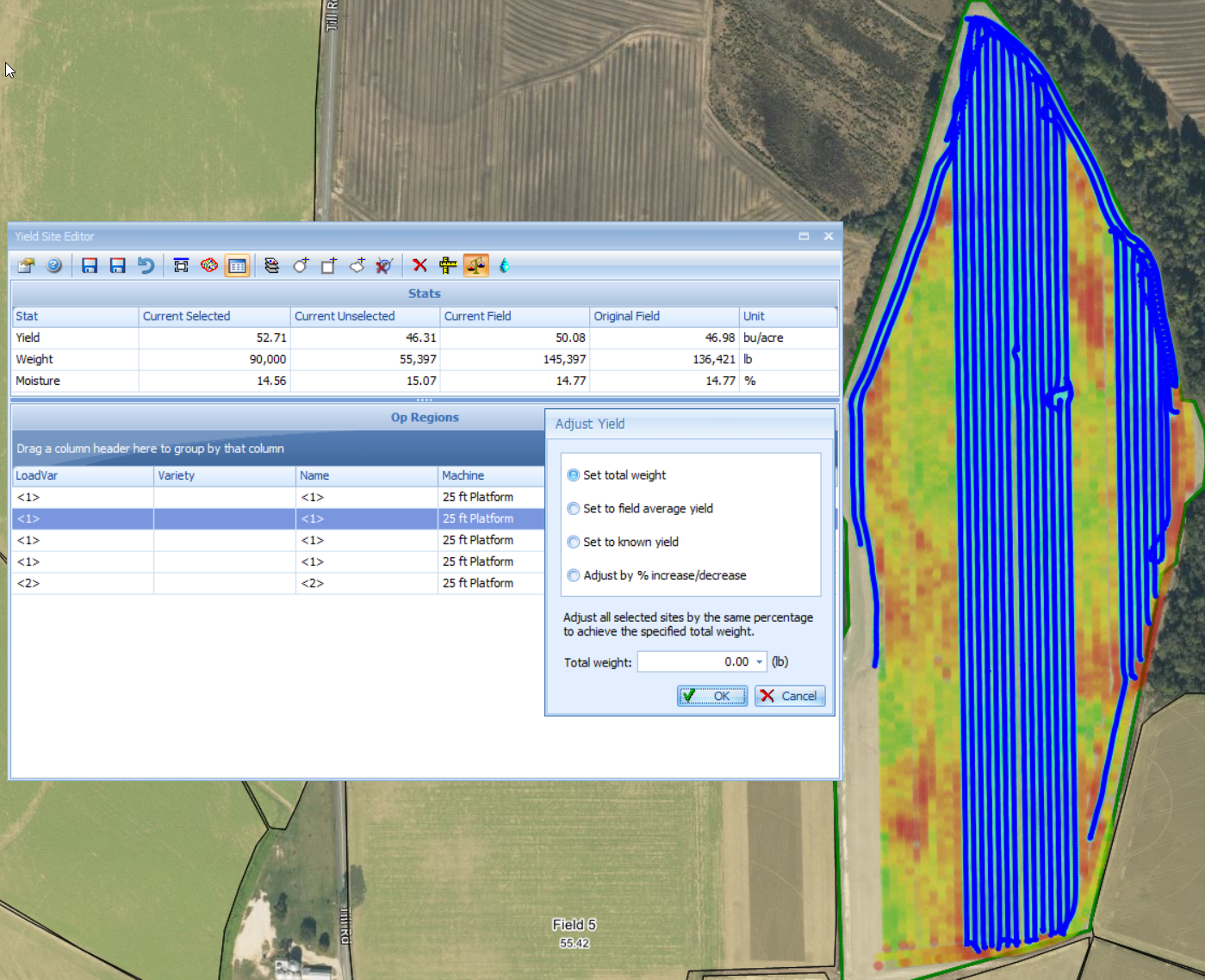 Cleaning and Calibrating Data
Yield Site Editor
Data Tools
Yield
Set total weight
Set to field average
Set to known yield
% increase or decrease

After adjustment you can see the new totals
26
Cleaning and Calibrating Data
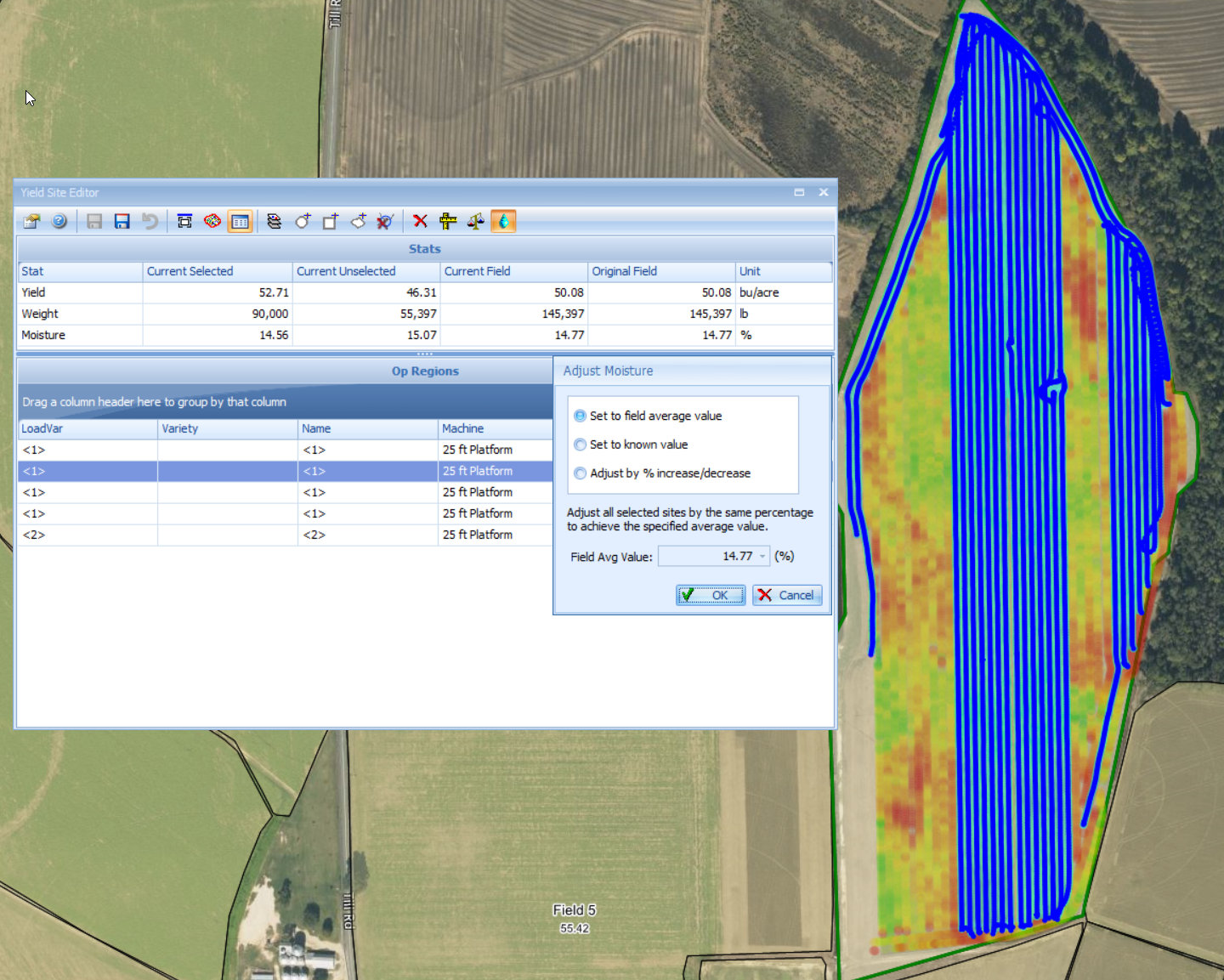 Yield Site Editor
Data Tools
Moisture
Set to field average
Set to known value
Adjust by percentage

After adjustment you can see the new totals
27
Cleaning and Calibrating Data
Yield Site Editor
Data Tools
Save options

Save with edits
Save without edits
Undo
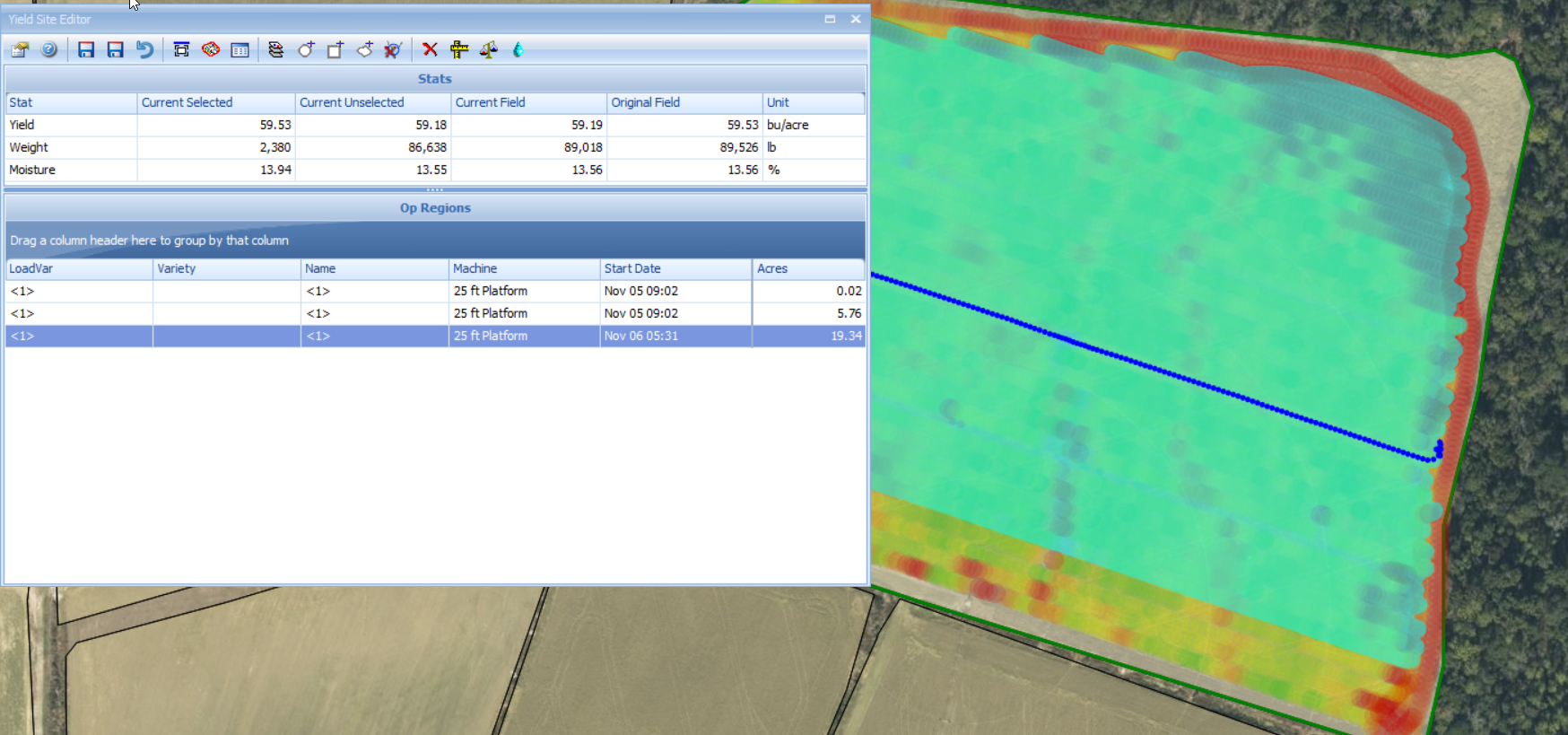 28
Cleaning and Calibrating Data
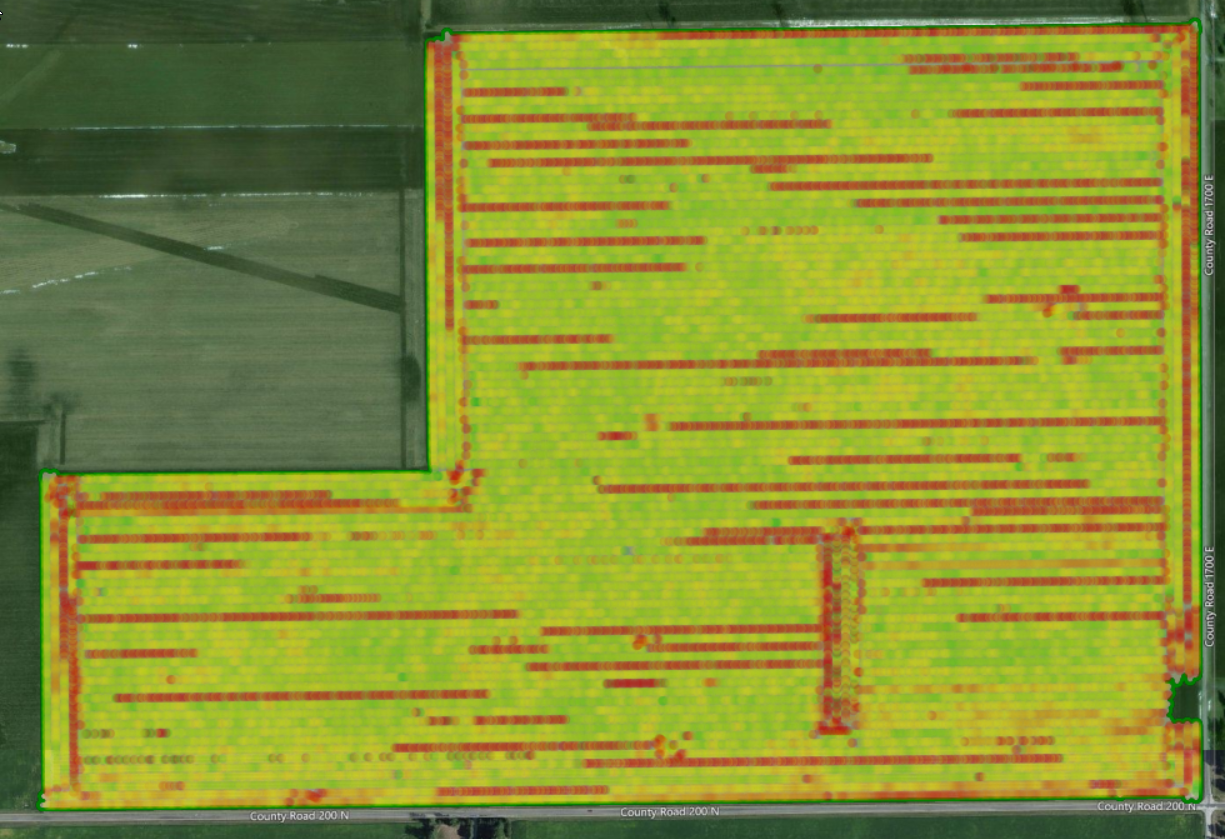 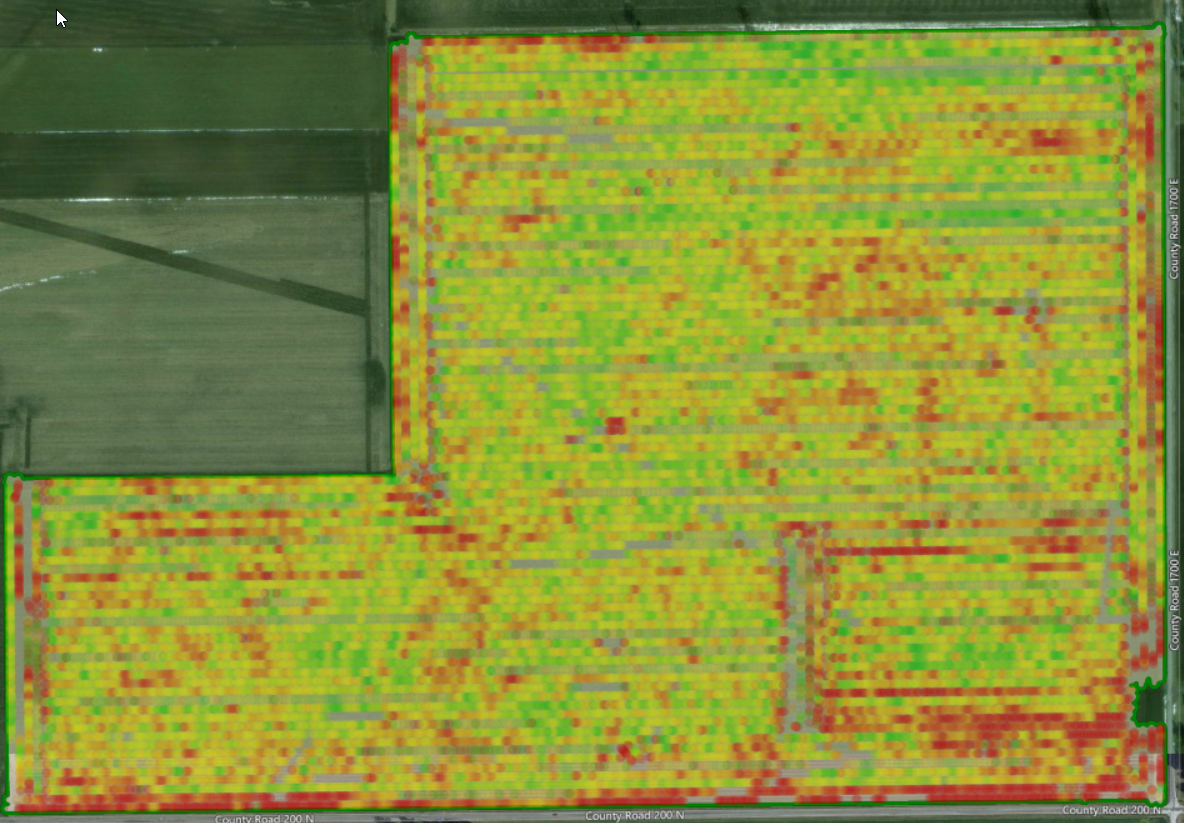 29
AgStudio Support
Monday – Friday: 7am – 5pm, Central Time
Email - agstudiosupport@granular.ag
Phone – (833) 933-1733